Proměny krajiny
Projekt Proměny krajiny
Pamatujete si na nějakou rodinu z okolí, kterou zasáhla kolektivizace a komunismus?
Cornovi z Pacova
Lacinovi ze Strašína (paní Kheilová)
Řehákovi a další z Lipan
Čechovi a další rodiny z Říčan
Procházkovi z Kuří
Video Pole bez života
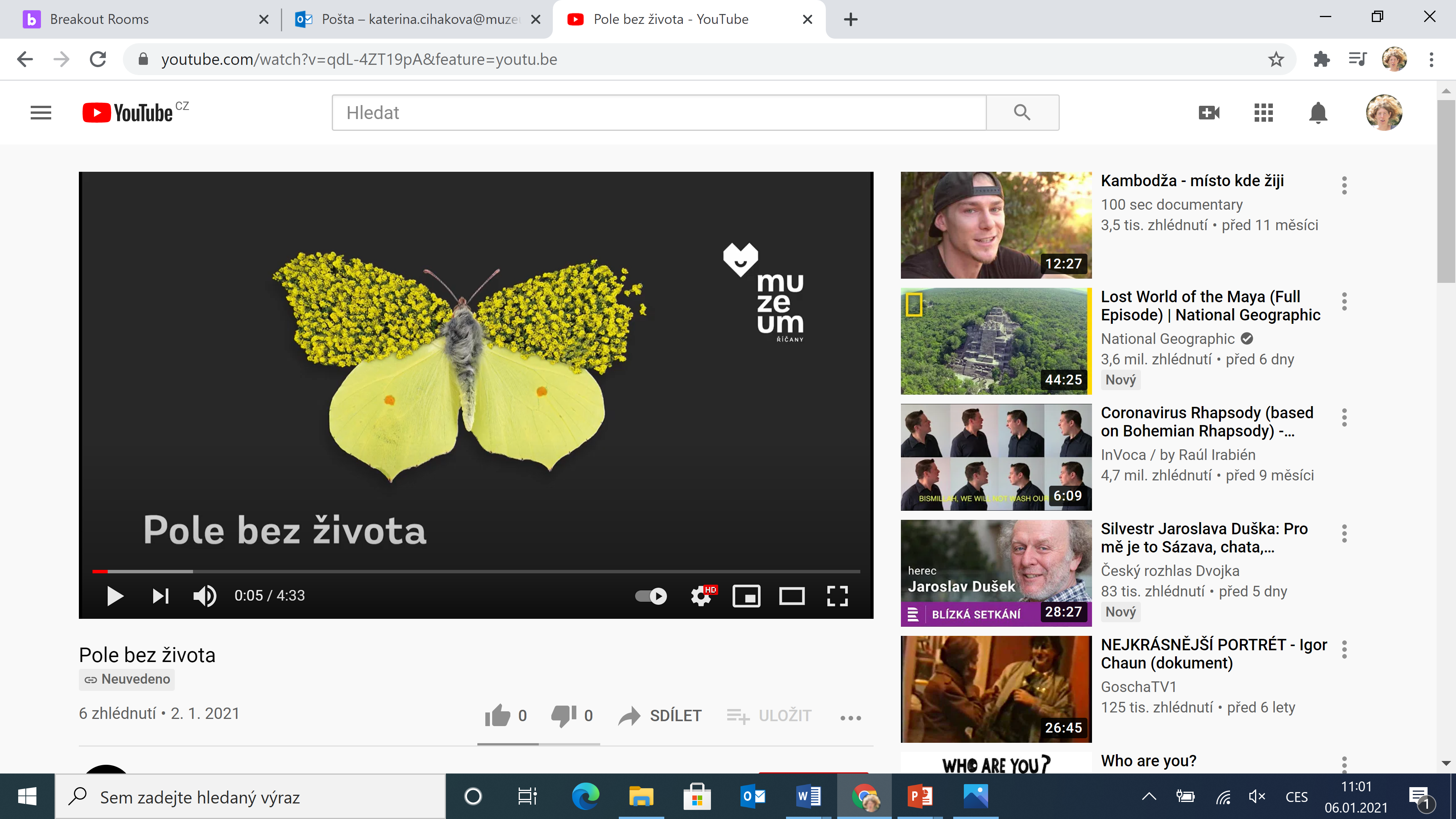 Jaké emoce vyvolává?

Jaké prostředky (záběry, zvuky) využívá?

Má zápletku/otázku/příběh?
1 minuta                 2 minuty        3 minuty     4 minuty
Jak na storyboard? Z čeho se skládá příběh?
Doplňujte k záběrům popisky:
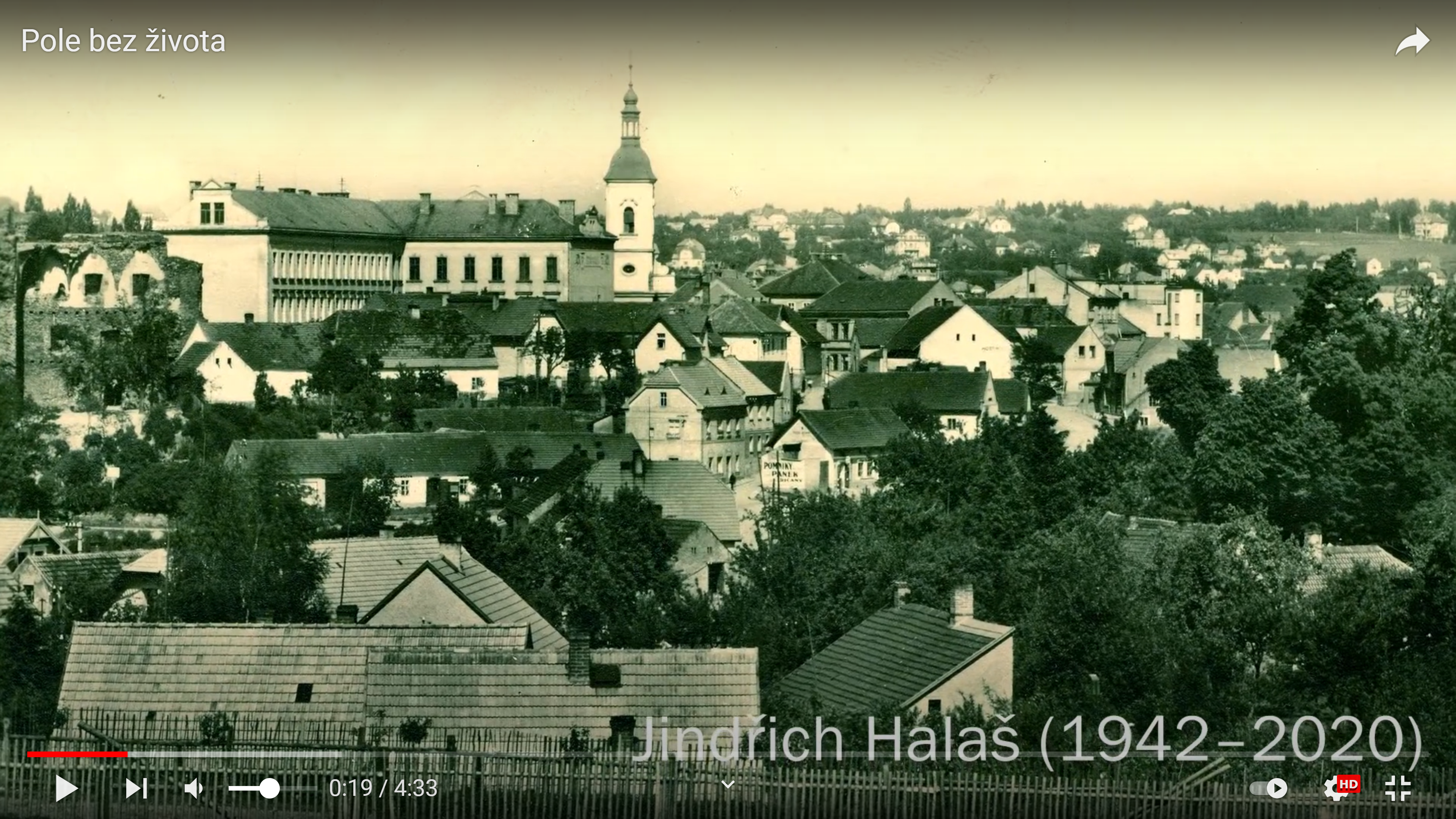 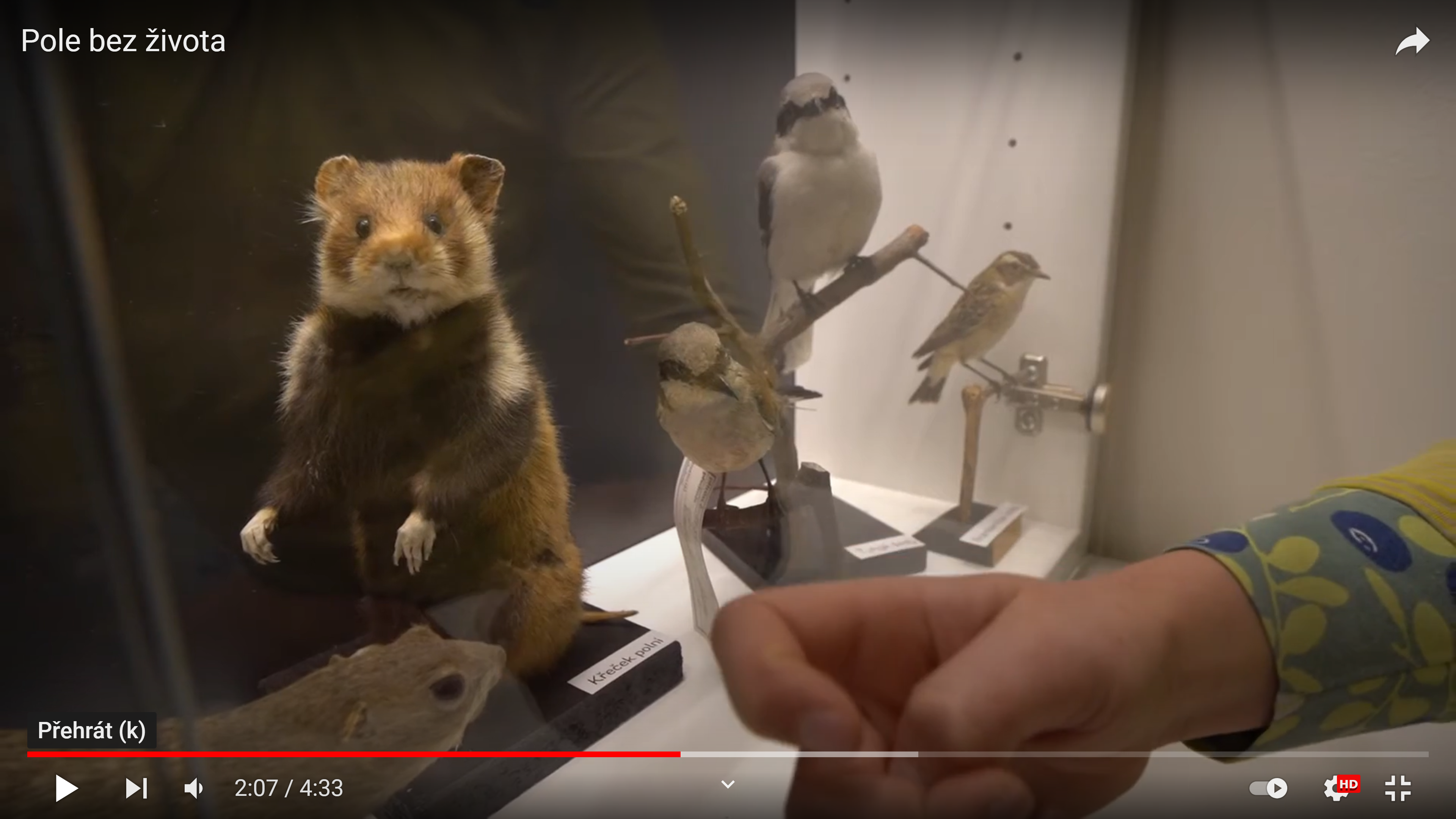 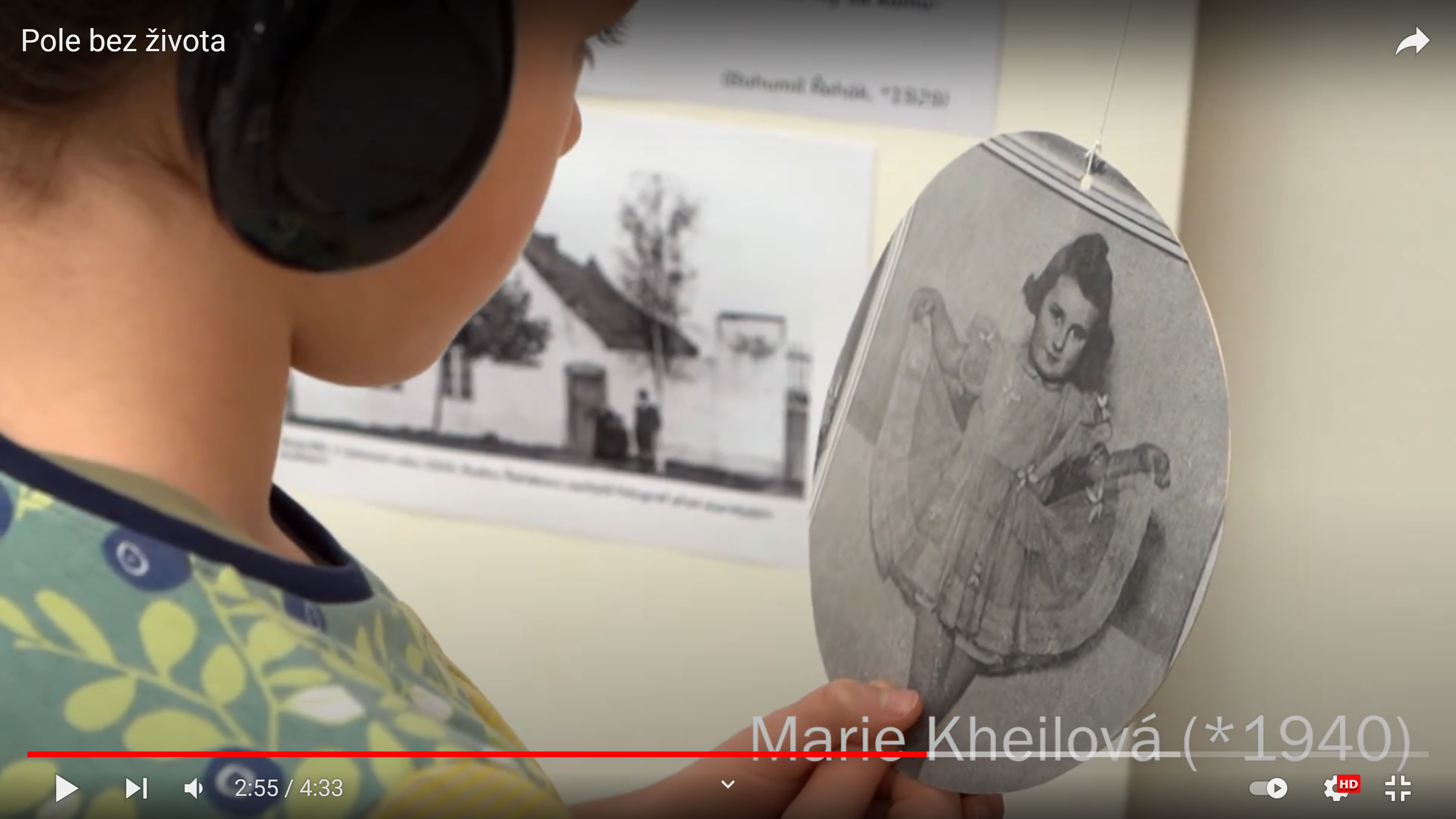 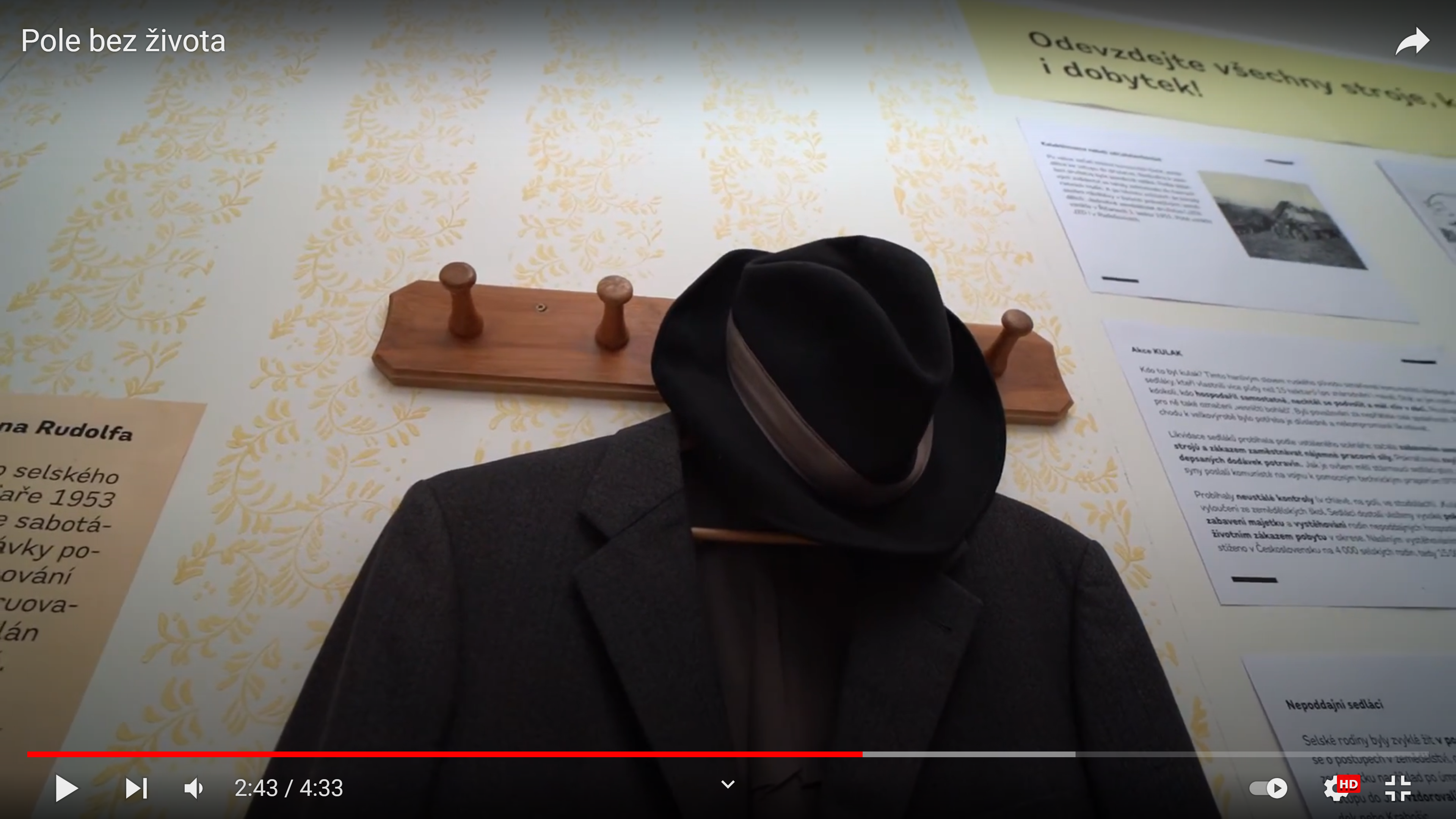 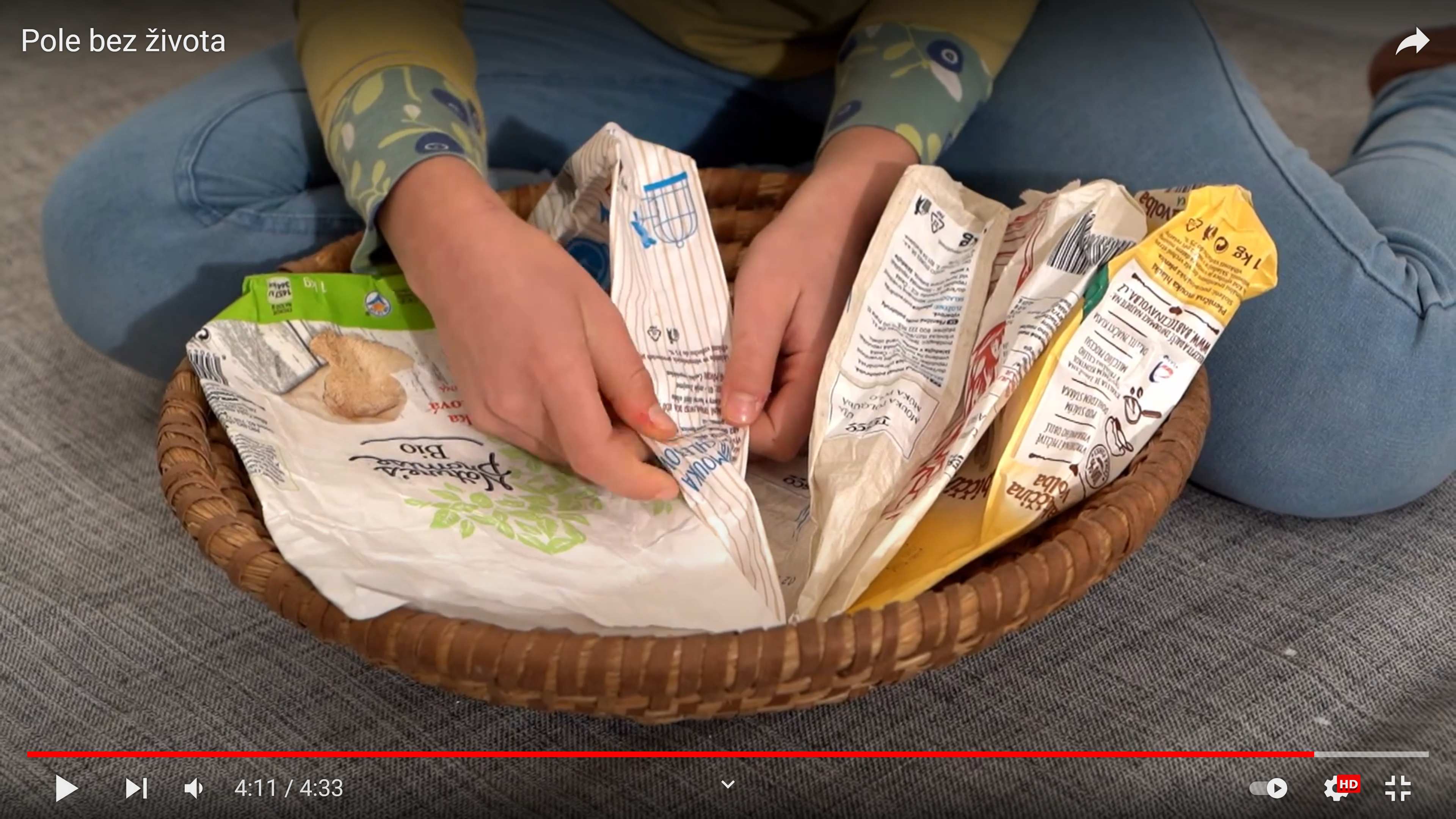 Jak na storyboard? Z čeho se skládá příběh?
Doplňujte k záběrům popisky:
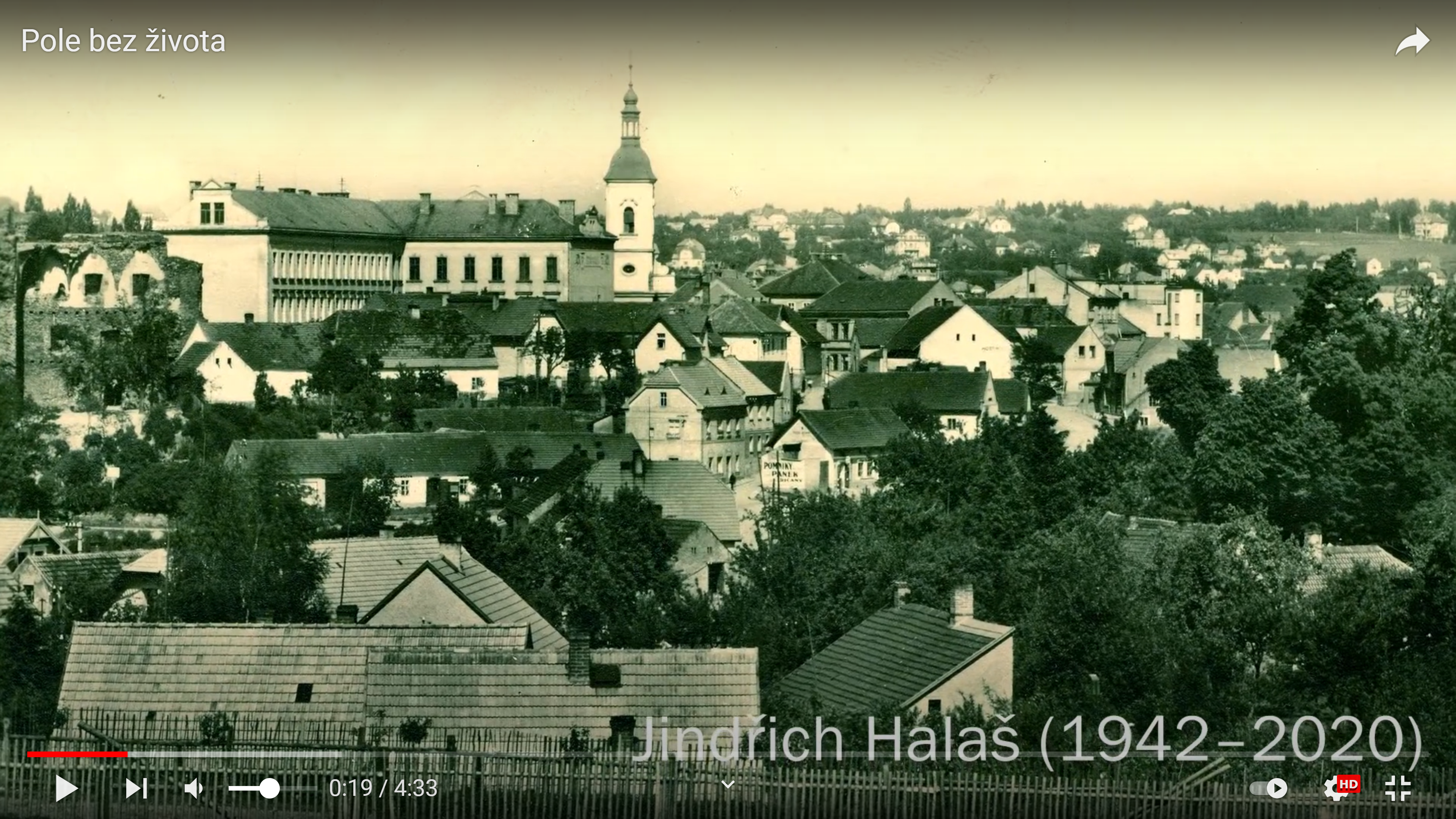 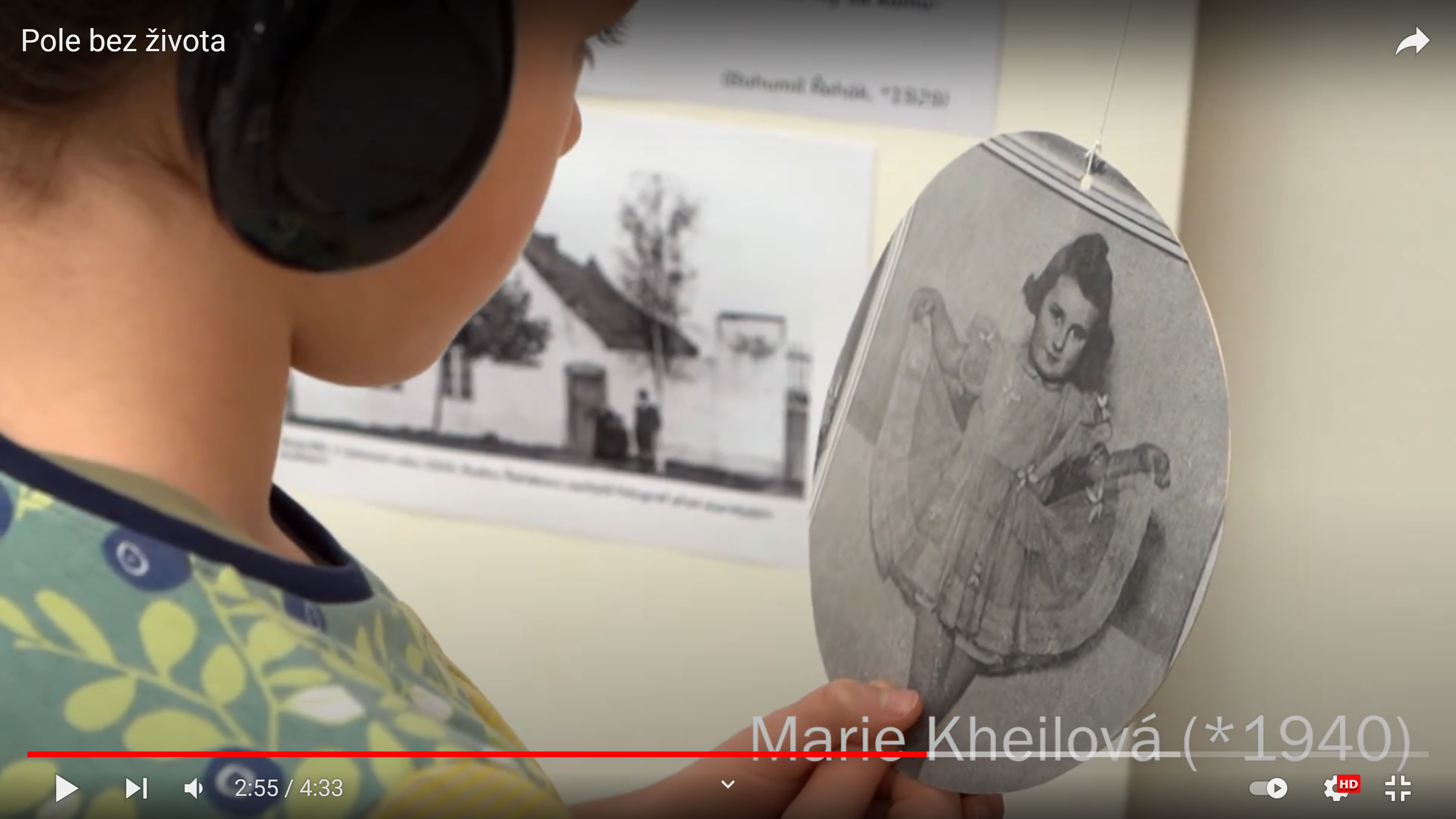 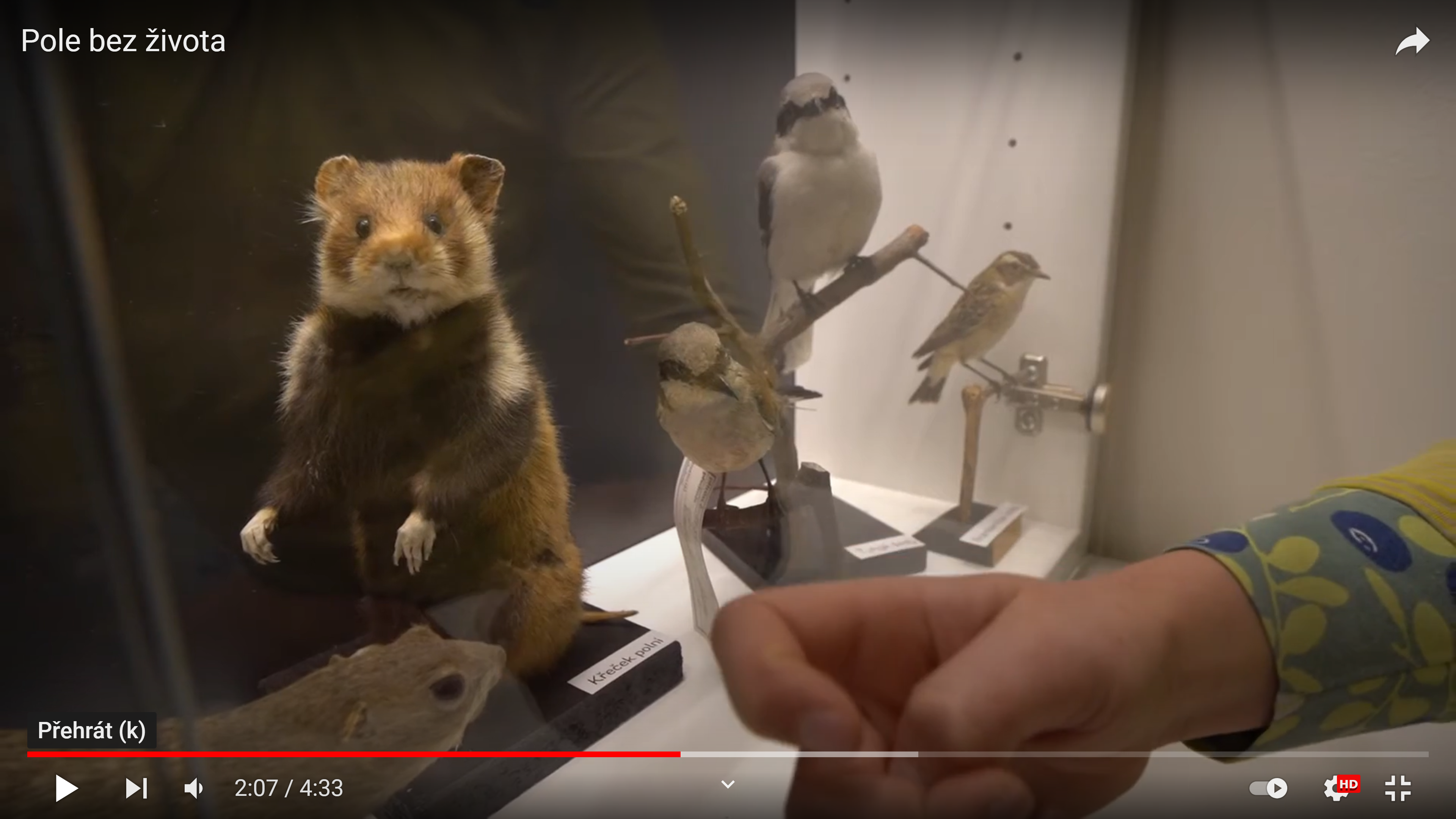 úvod (charakteristika místa/osoby)    zápletka (změna místa, úbytek živočichů)                    rozuzlení (odvádění dobytka do JZD)
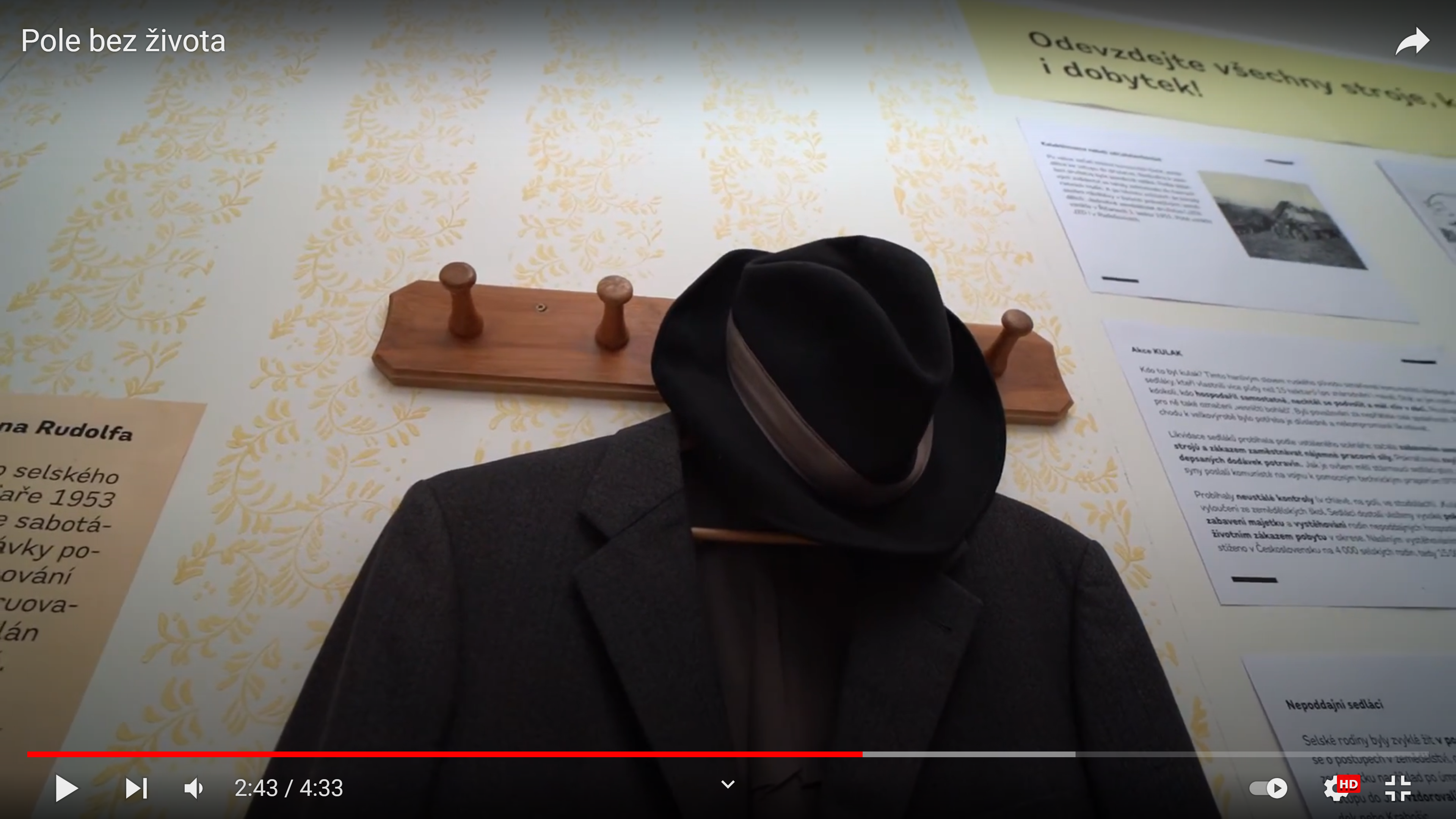 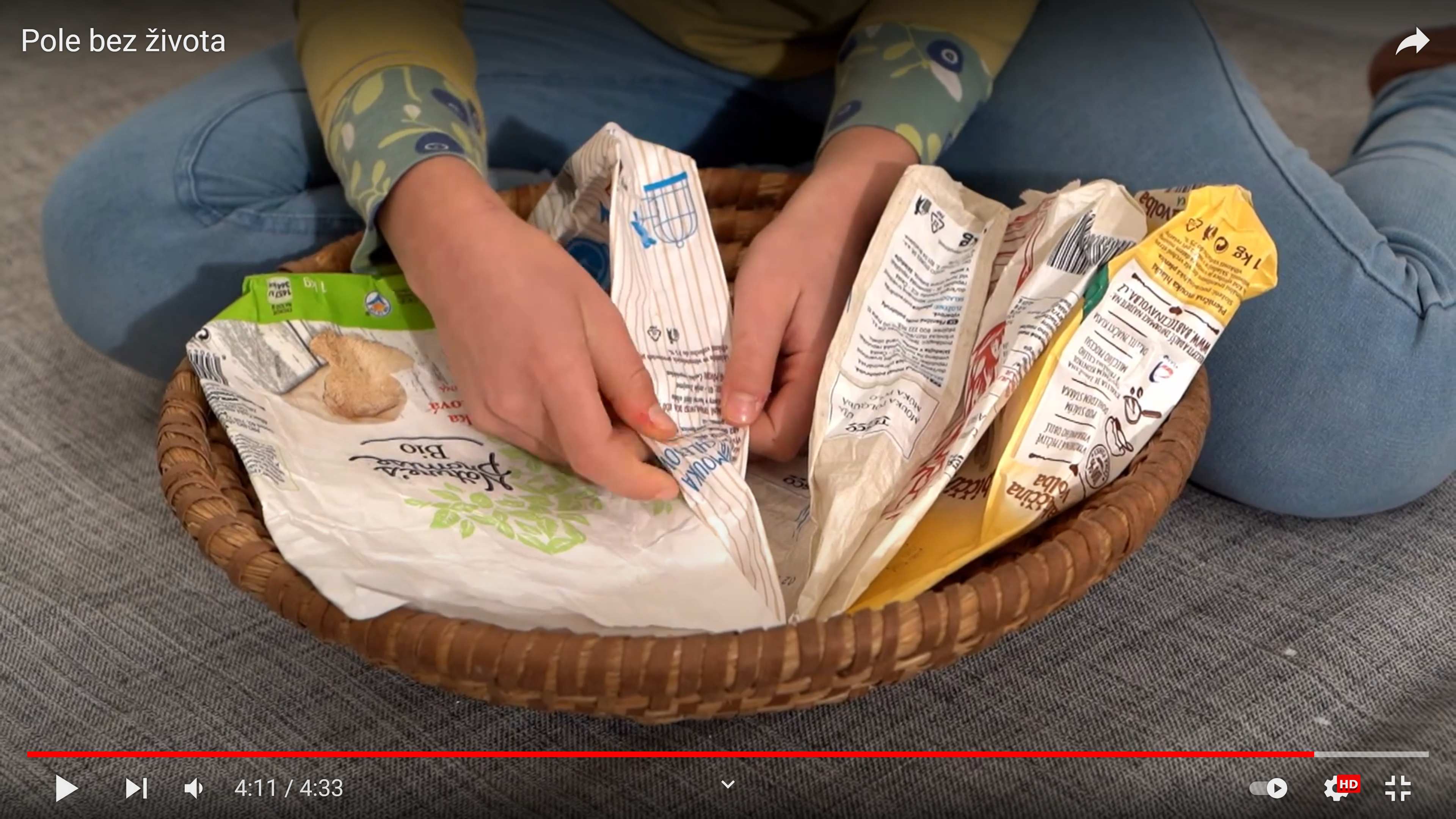 vyvrcholení (politická změna)                      závěr (reflexe, následky, poselství, otázky)
Projekt Proměny krajiny
Co jste zjistili o vaší rodině? Odkud pocházíte?
Jak se Říčany a okolí změnily od roku 1953?
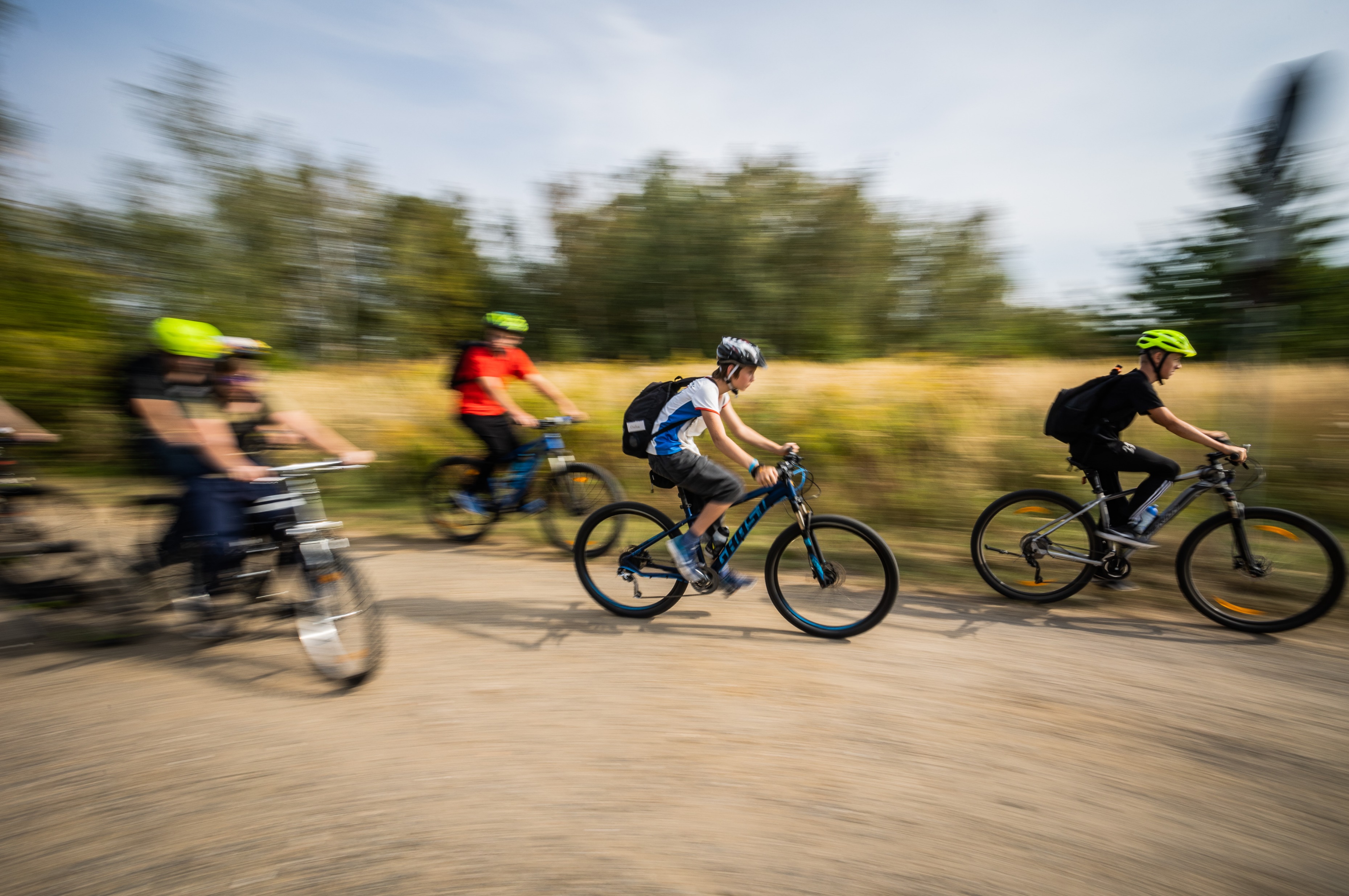 Výlet do Pacova: Co si z „cesty do minulosti“ pamatujete?
Co nám připomíná minulost?
Lípa v Pacově
Zvonička 	              Památník na 1. sv. válku
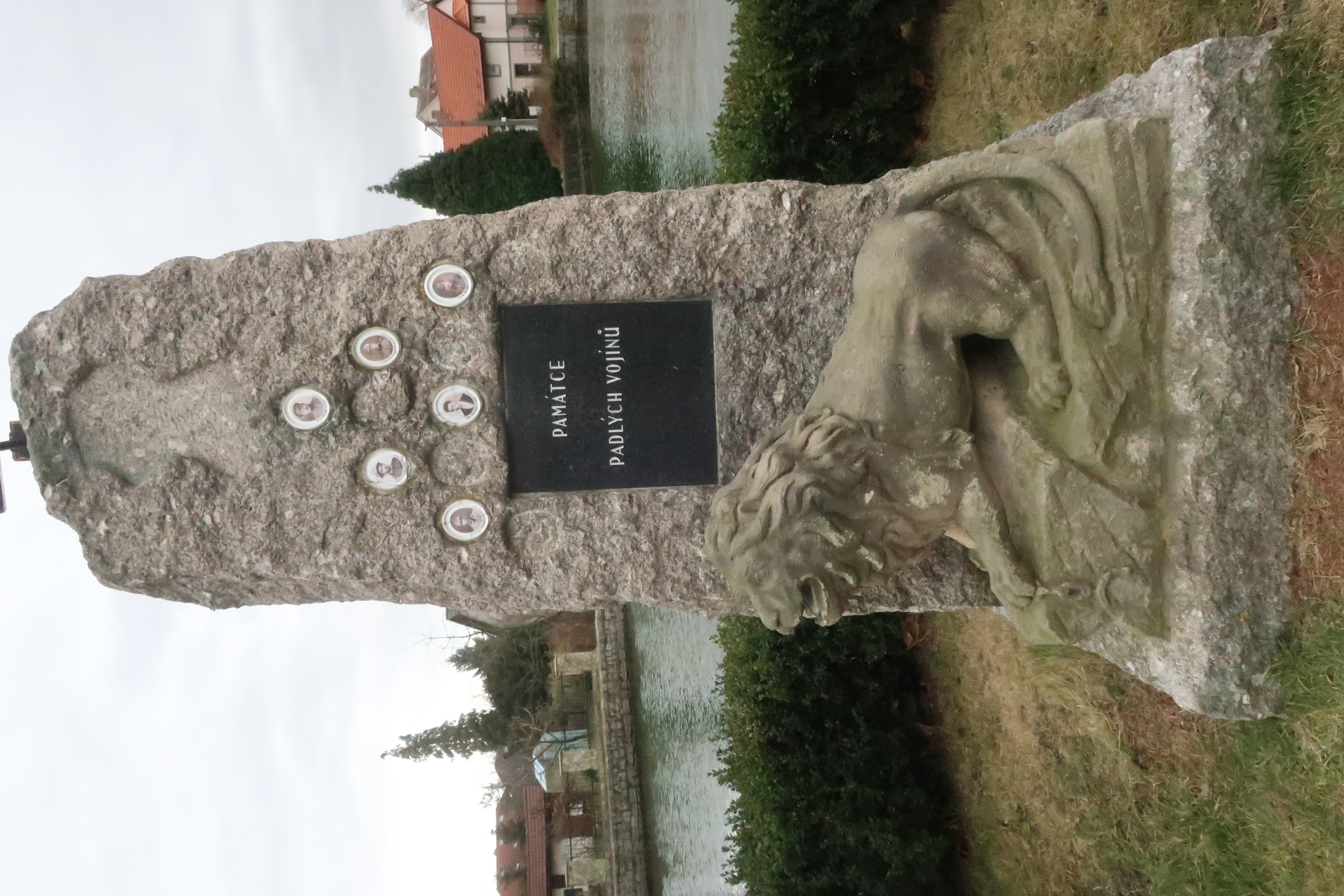 S kým jsme se potkali?
Pavel Kyncl a jeho rod (rodina Cornů)
Paní Miloslava Tichá
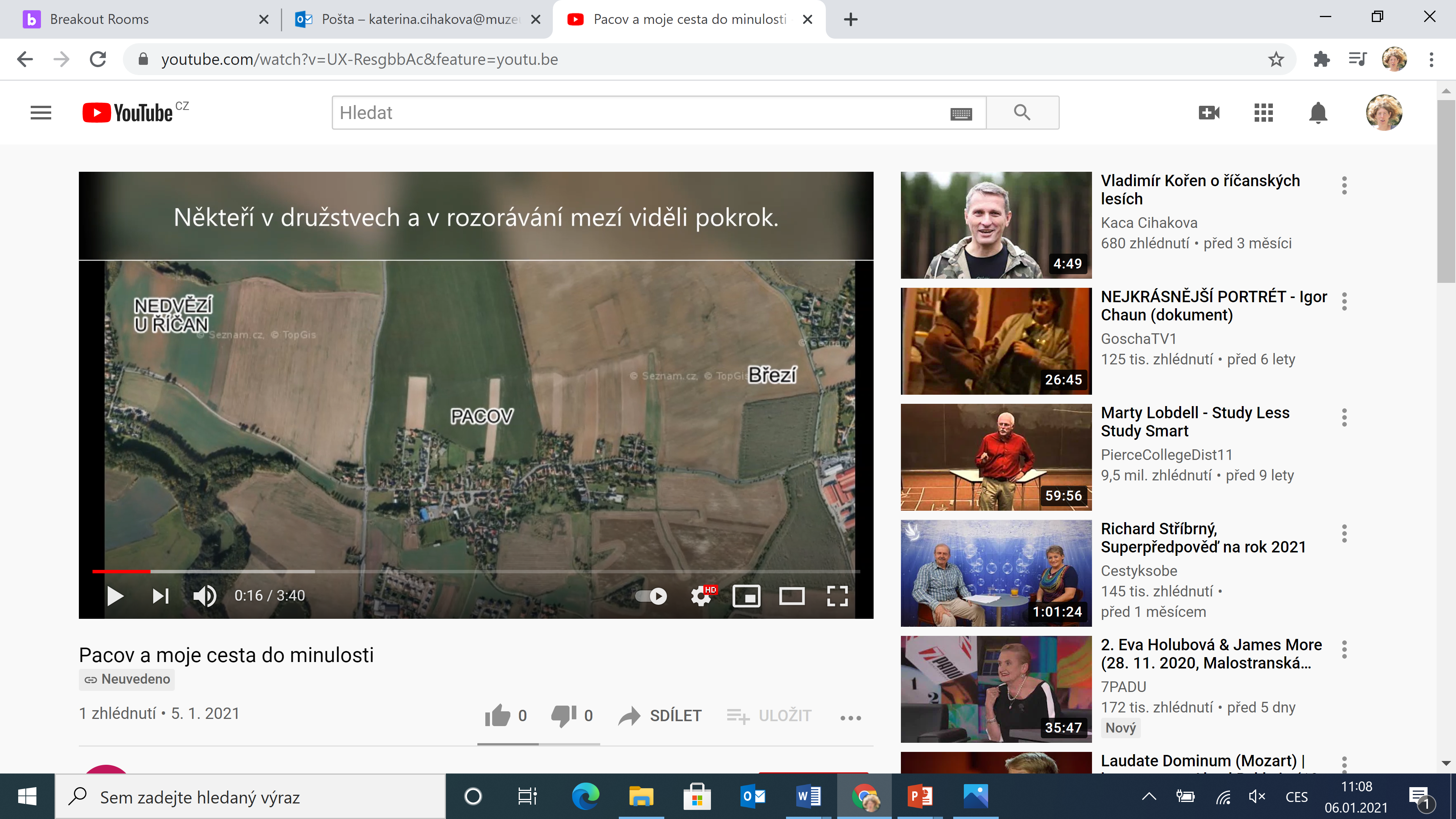 Videoreportáž z Pacova
Co jsme zjistili o minulosti           a současnosti Pacova?
Počet obyvatel  a domů
Zaměstnání
Obchody a hospody
Pole a půda
Živočichové
Co jste vnímali jako problém?
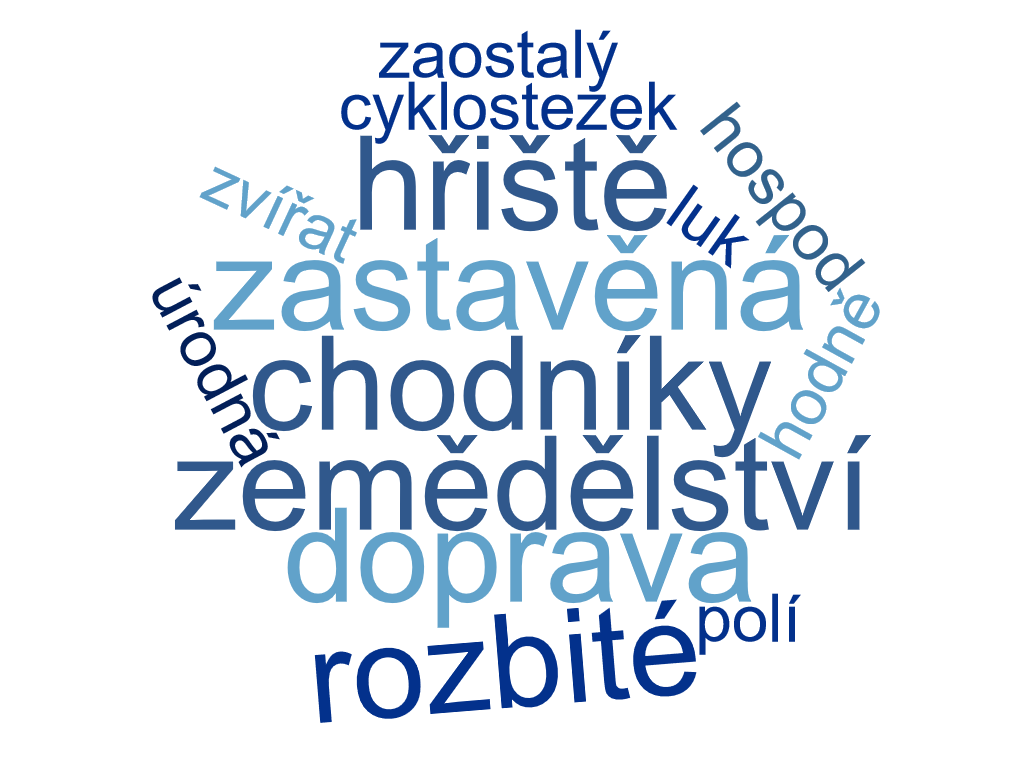 Rozdělte si práci
Scénář:
Připomínky ke scénáři, informace o historii         obce: 
Foto, video:
Audionahrávky, titulky, zvuky:
Střih:
Rozdílné názory – jak najít řešení?
BUDOVAT VÍCE
STAVĚT MÉNĚ
Nestavět hřiště a cyklostezky.
Stavět méně budov a domů.
Vybudovat nové cyklostezky.
Vybudovat zde nové domy                a opravit ty staré.



Překvapte Říčany
https://vote.d21.me/cs/info/PrekvapteRicanyIV
Návrhy
Chodit a jezdit na kole
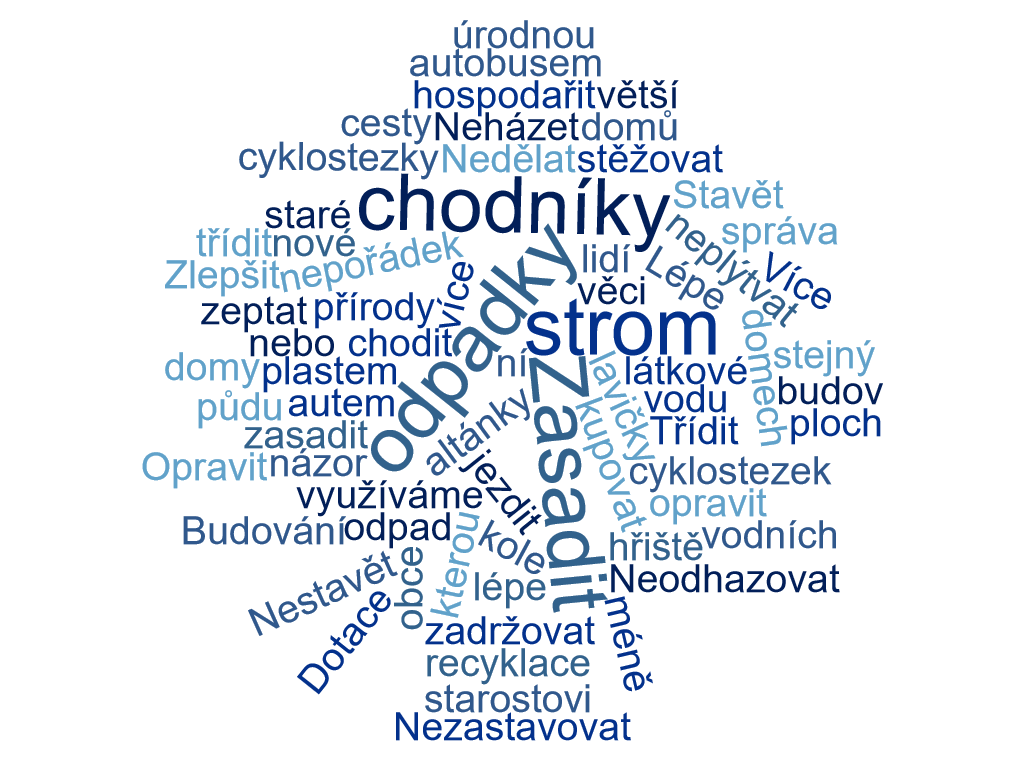 Zasadit stromy
Jezdit autobusem
Altány a lavičky
Třídit a sbírat odpadky
Více vodních prvků
Víc obchodů              a hospod
Témata pro reportáž z Pacova
Cesty do školy/doprava (kolo, silnice, autobusy…)
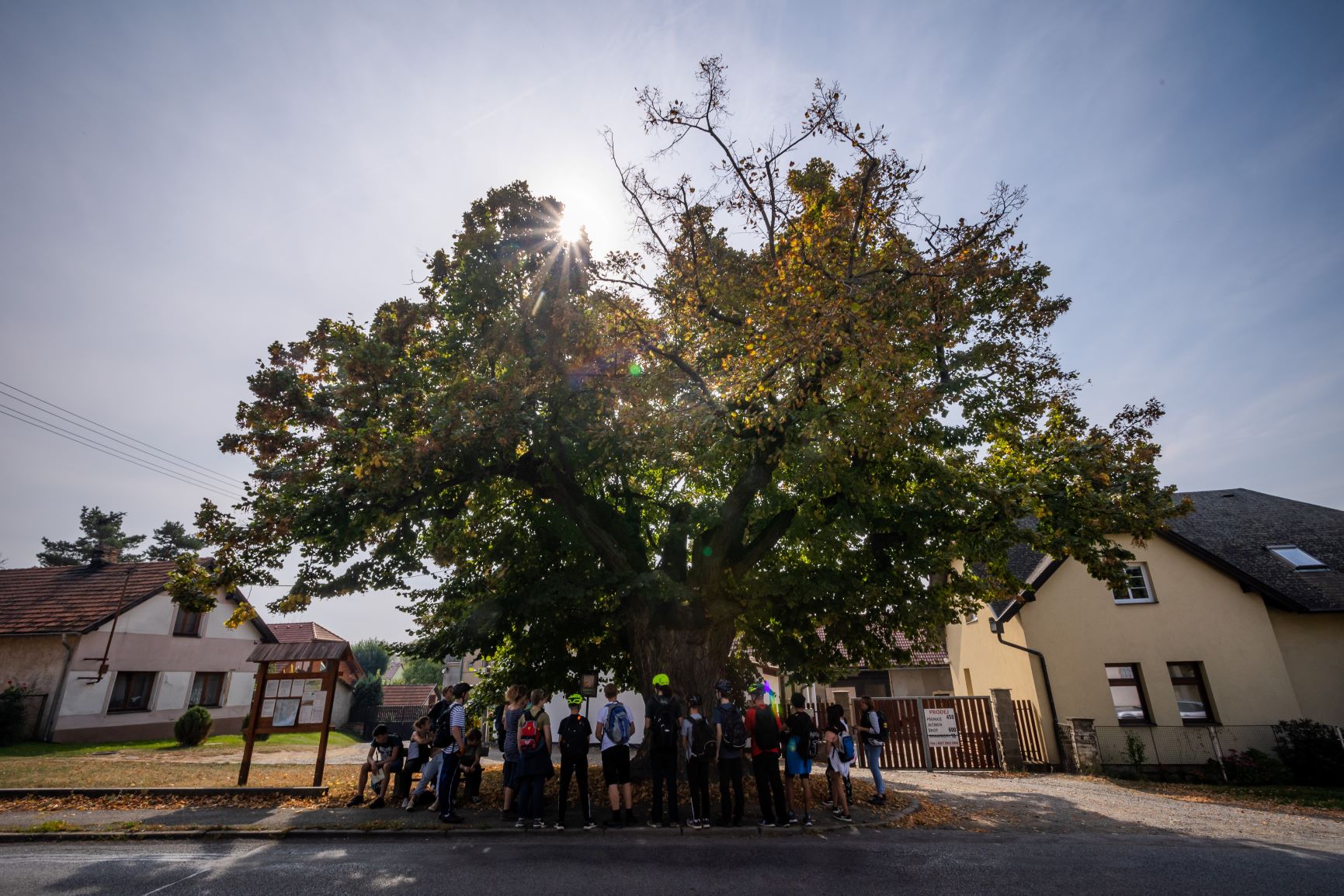 Veřejný prostor (chodníky, náves, lavičky, altány…)
Bydlení (nová výstavba, opravy…)
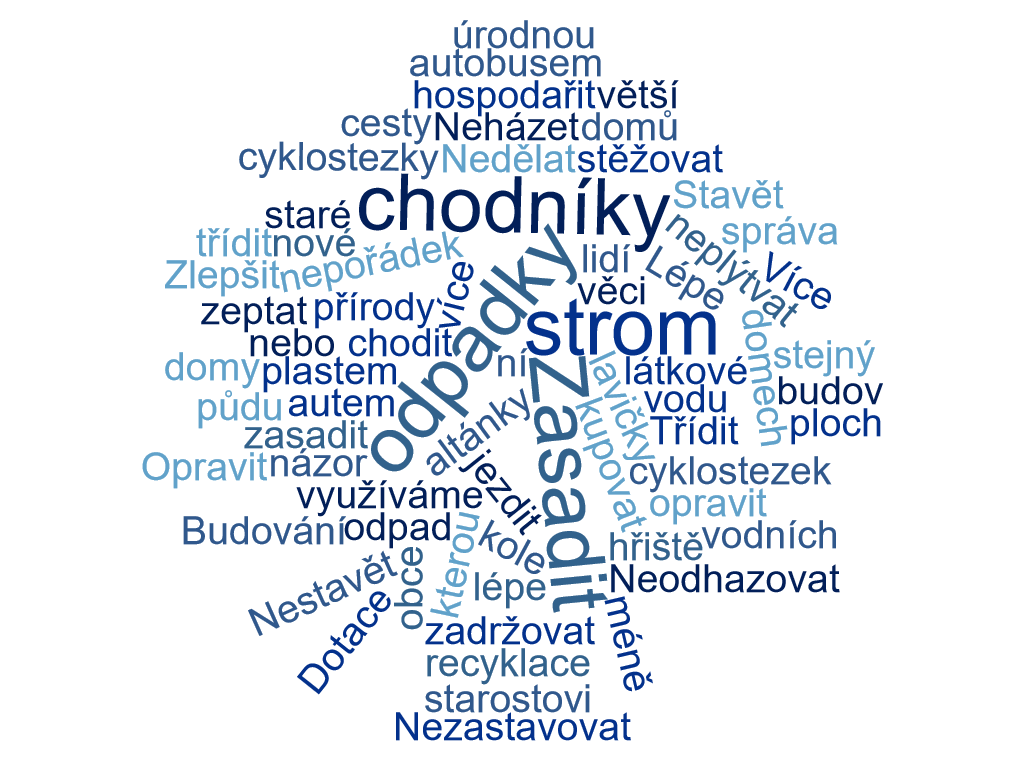 Příroda (stromy, motýli, voda…)
Zemědělství          a místní potraviny (jablka, mouka, brambory…)
Volný čas (sport, hřiště…)
Zaměstnání lidí a politika (místní řemeslníci, dojíždění, osadní výbor, komunální politika…)
Služby (obchody, hospody, recyklace odpadu…)
Použité fotografie a videa: archiv Muzea Říčany.